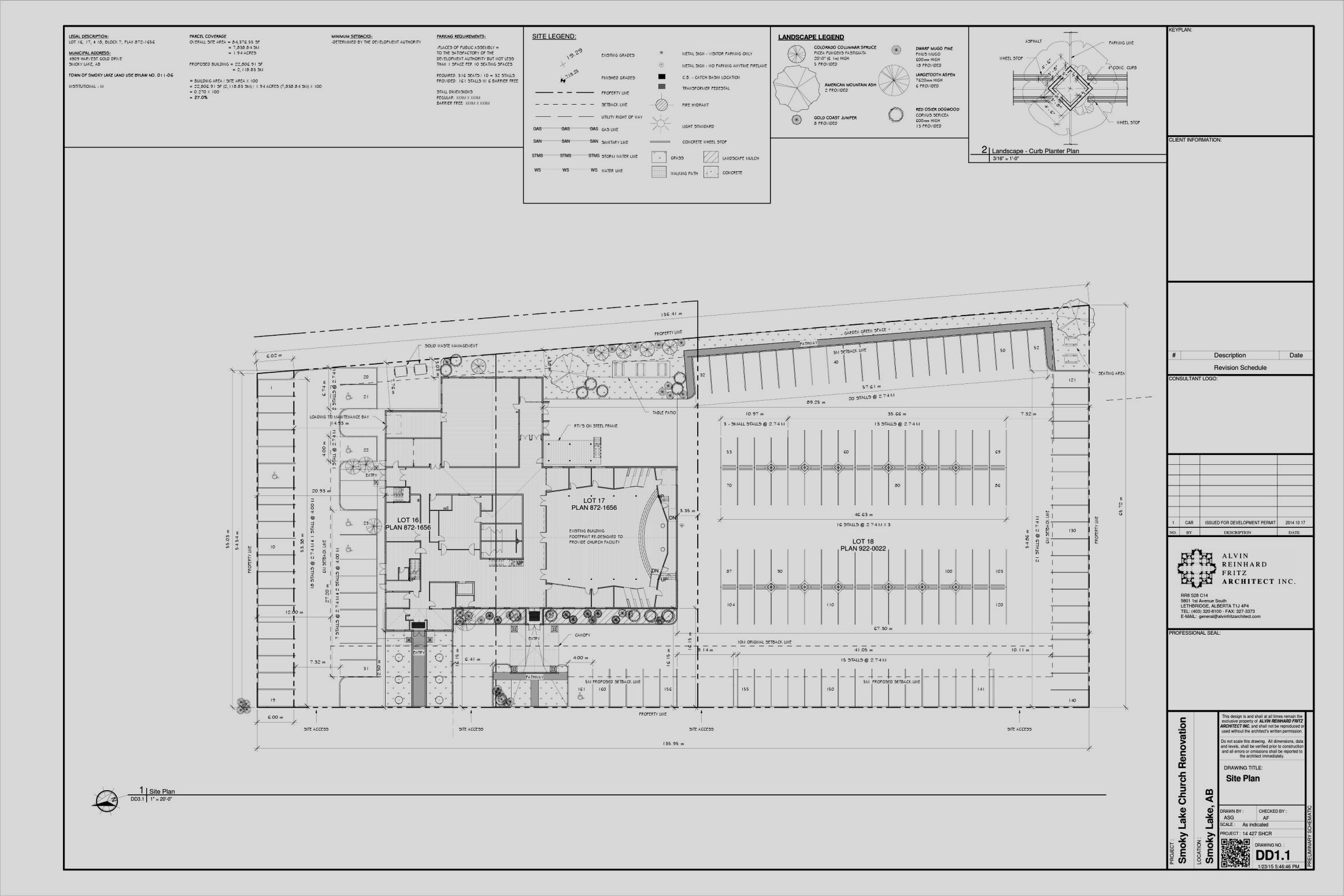 Primary Entrance
Youth & Wheelchair
Entrance
Formal Entrance
Office Entrance
AF 14 427 SHCR
Smoky Lake, Alberta
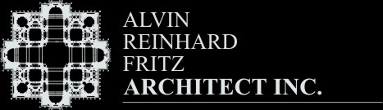 PROPOSED SITE PLAN
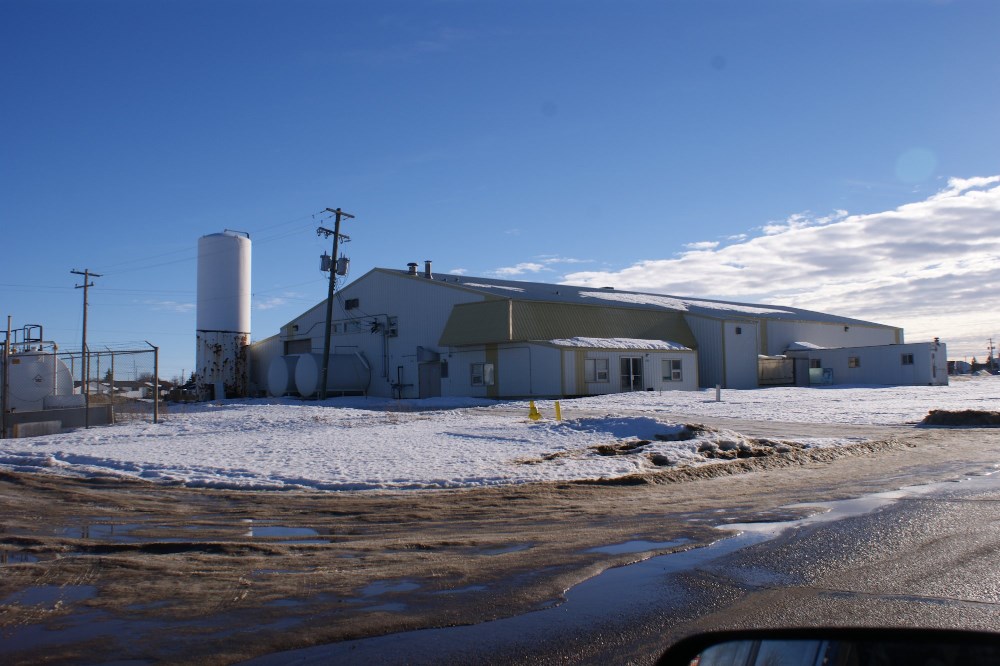 EXTERIOR 1
AF 14 427 SHCR
Smoky Lake, Alberta
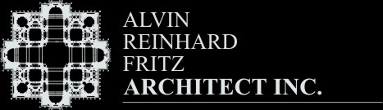 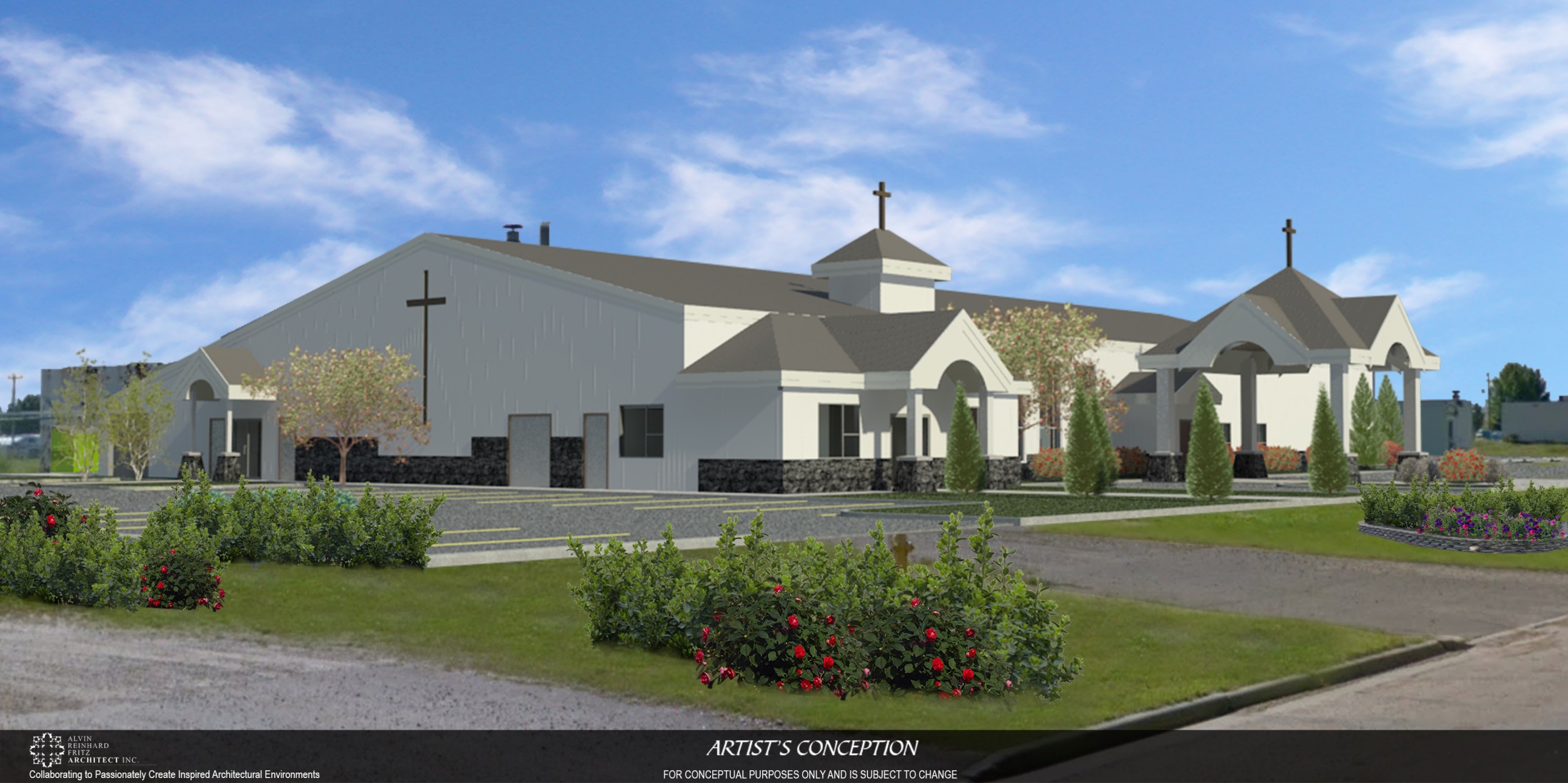 AF 14 427 SHCR
Smoky Lake, Alberta
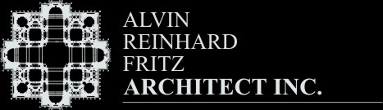 CONCEPTUAL BUILDING ON SITE
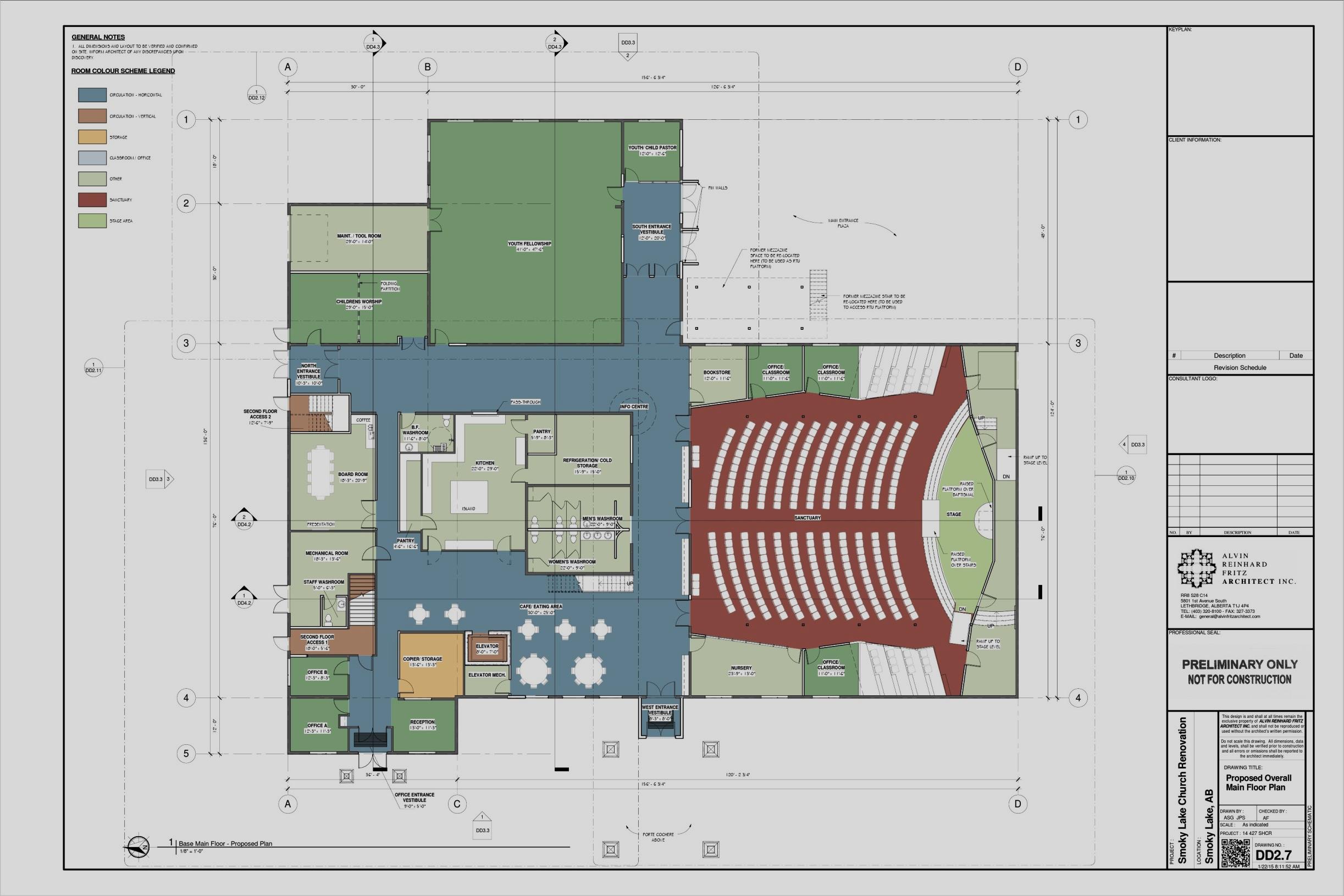 PROPOSED MAIN FLOOR PLAN 
(COLOURED)
AF 14 427 SHCR
Smoky Lake, Alberta
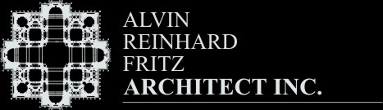 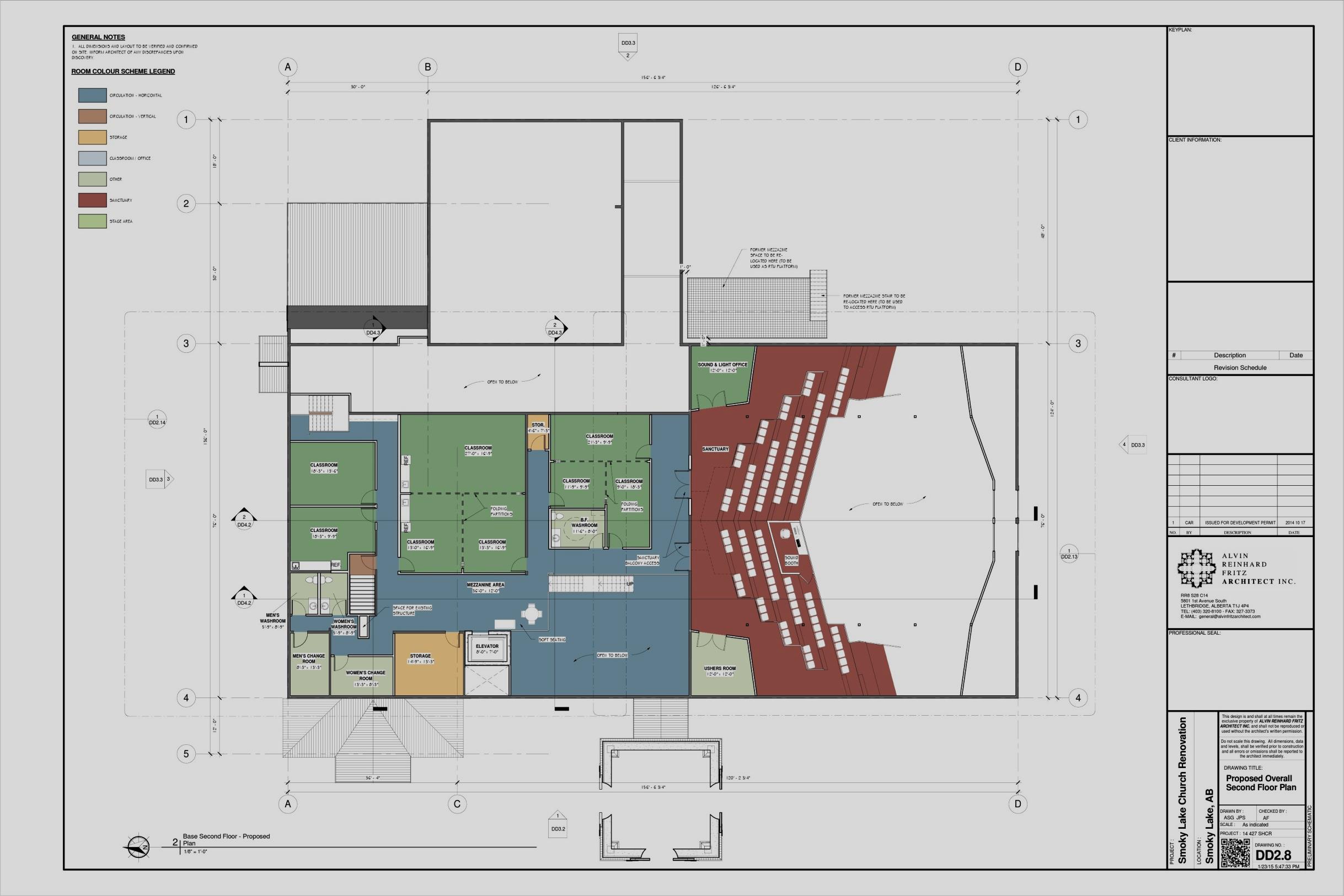 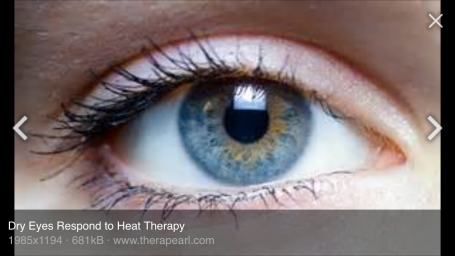 PROPOSED SECOND FLOOR PLAN
(COLOURED)
AF 14 427 SHCR
Smoky Lake, Alberta
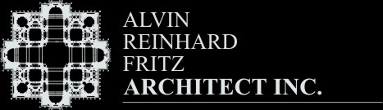 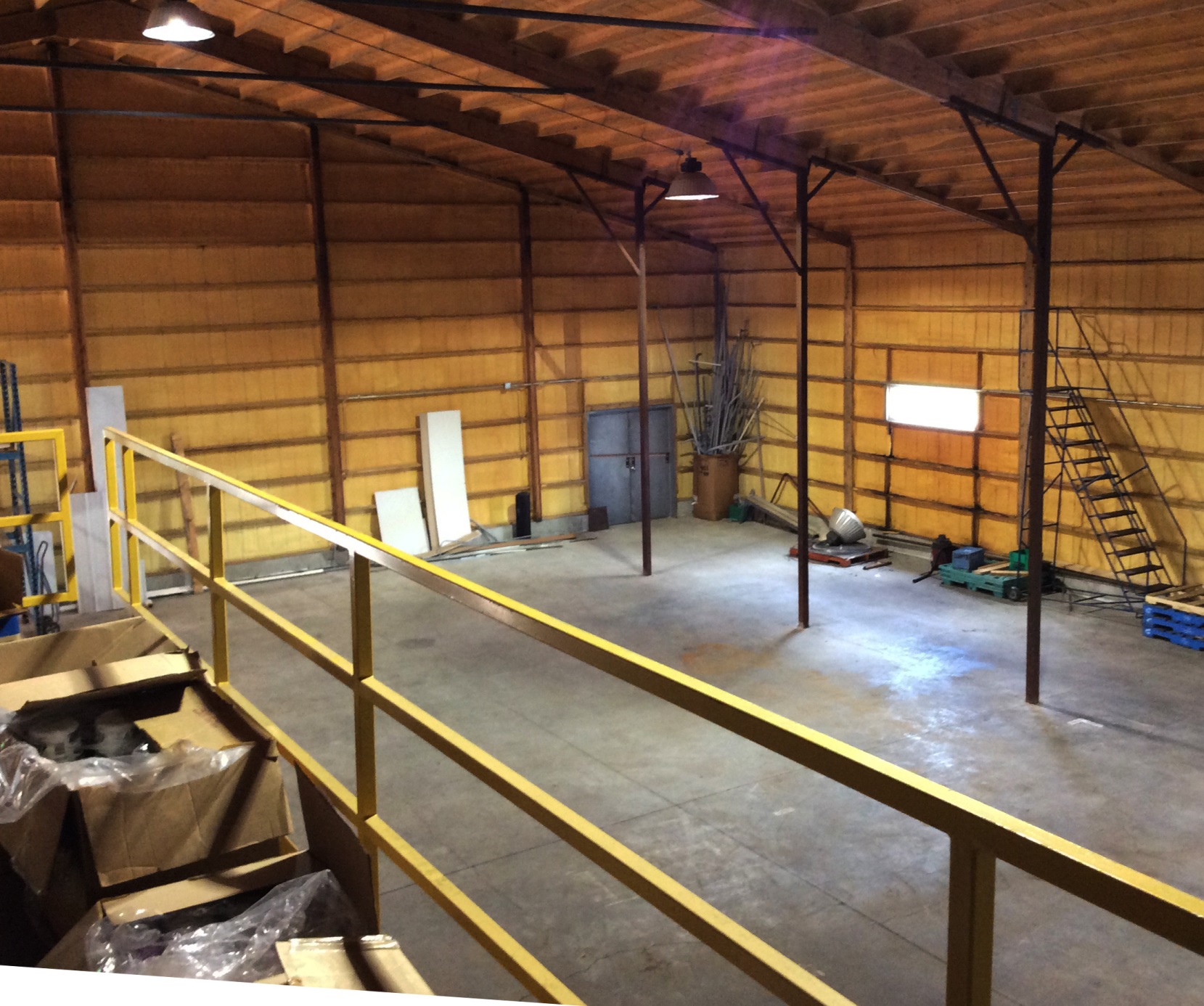 AF 14 427 SHCR
Smoky Lake, Alberta
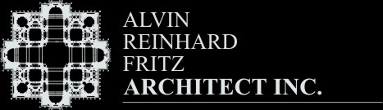 EXISTING WAREHOUSE INTERIOR
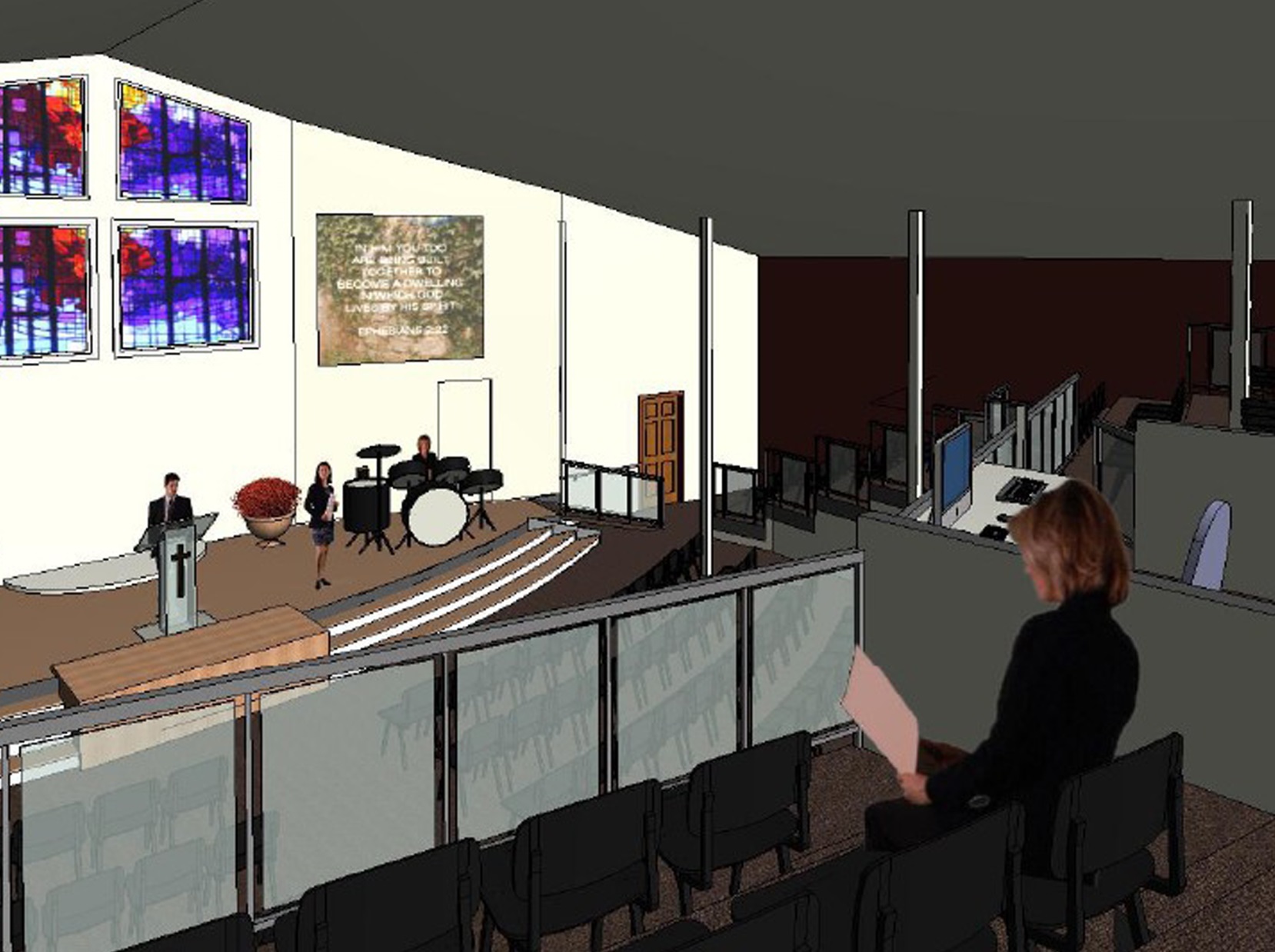 AF 14 427 SHCR
Smoky Lake, Alberta
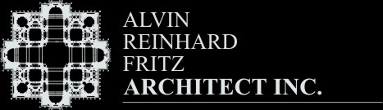 PROPOSED SANCTUARY INTERIOR
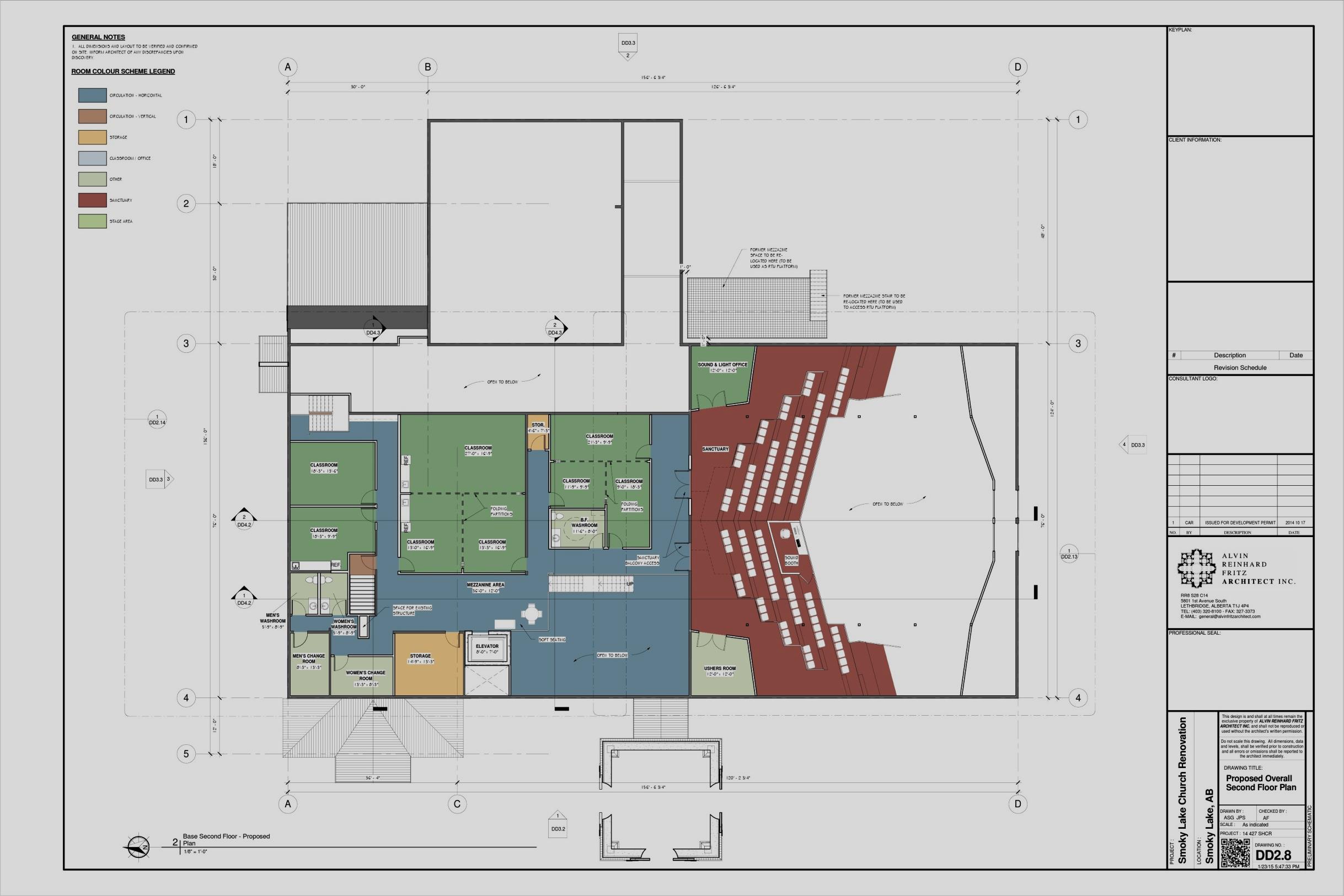 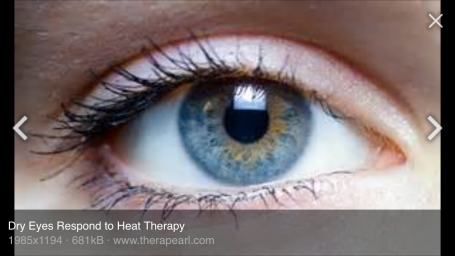 PROPOSED SECOND FLOOR PLAN
(COLOURED)
AF 14 427 SHCR
Smoky Lake, Alberta
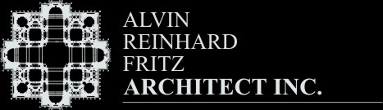 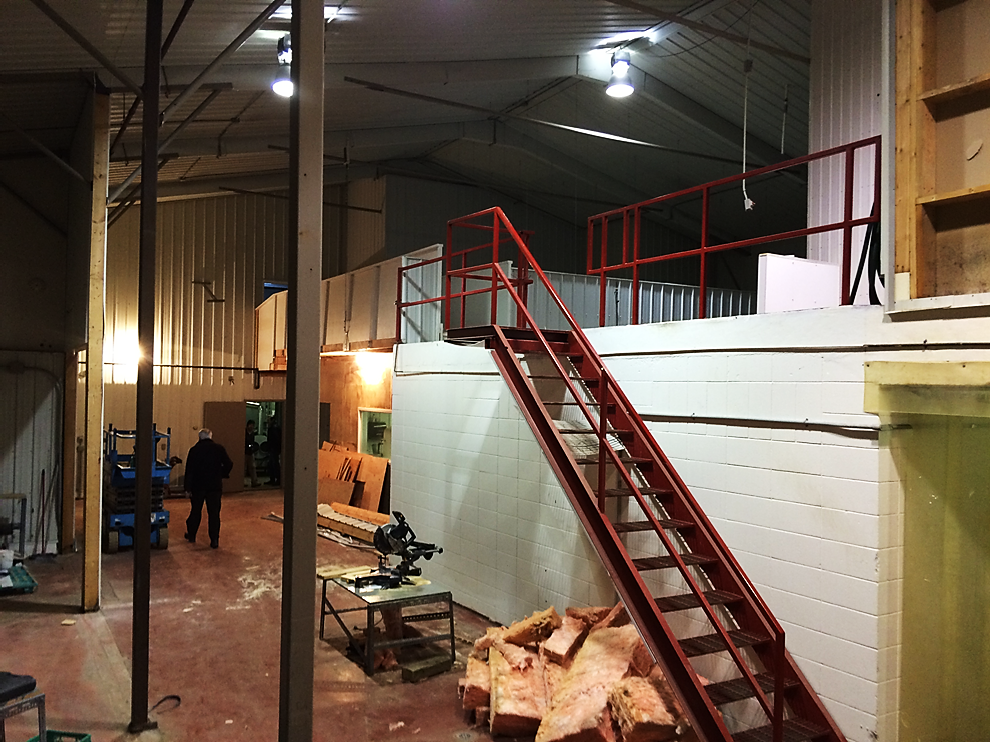 AF 14 427 SHCR
Smoky Lake, Alberta
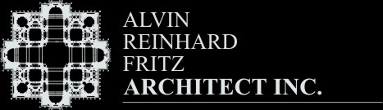 EXISTING WAREHOUSE INTERIOR
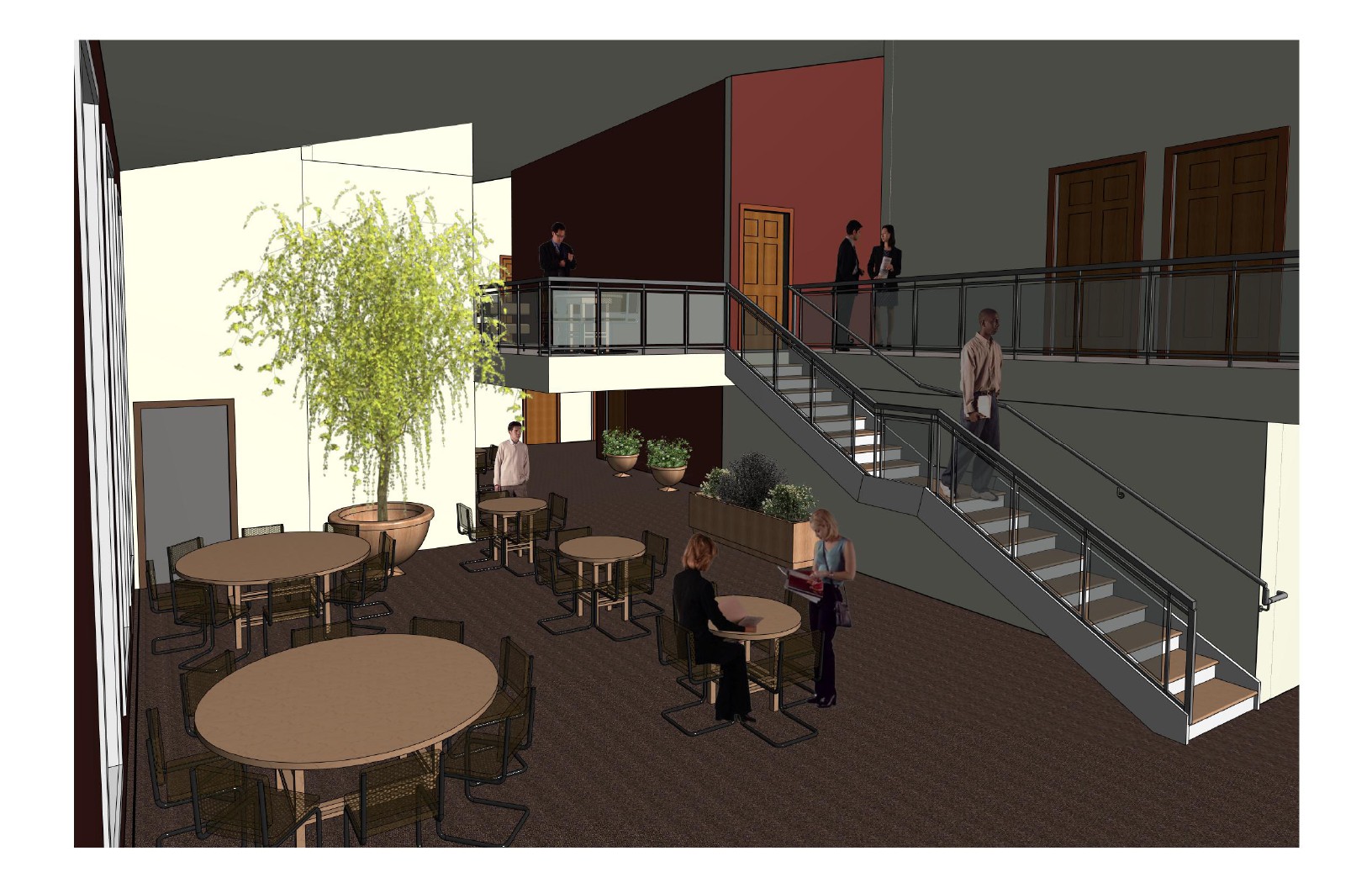 AF 14 427 SHCR
Smoky Lake, Alberta
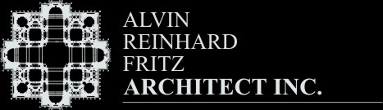 PROPOSED  CAFE INTERIOR
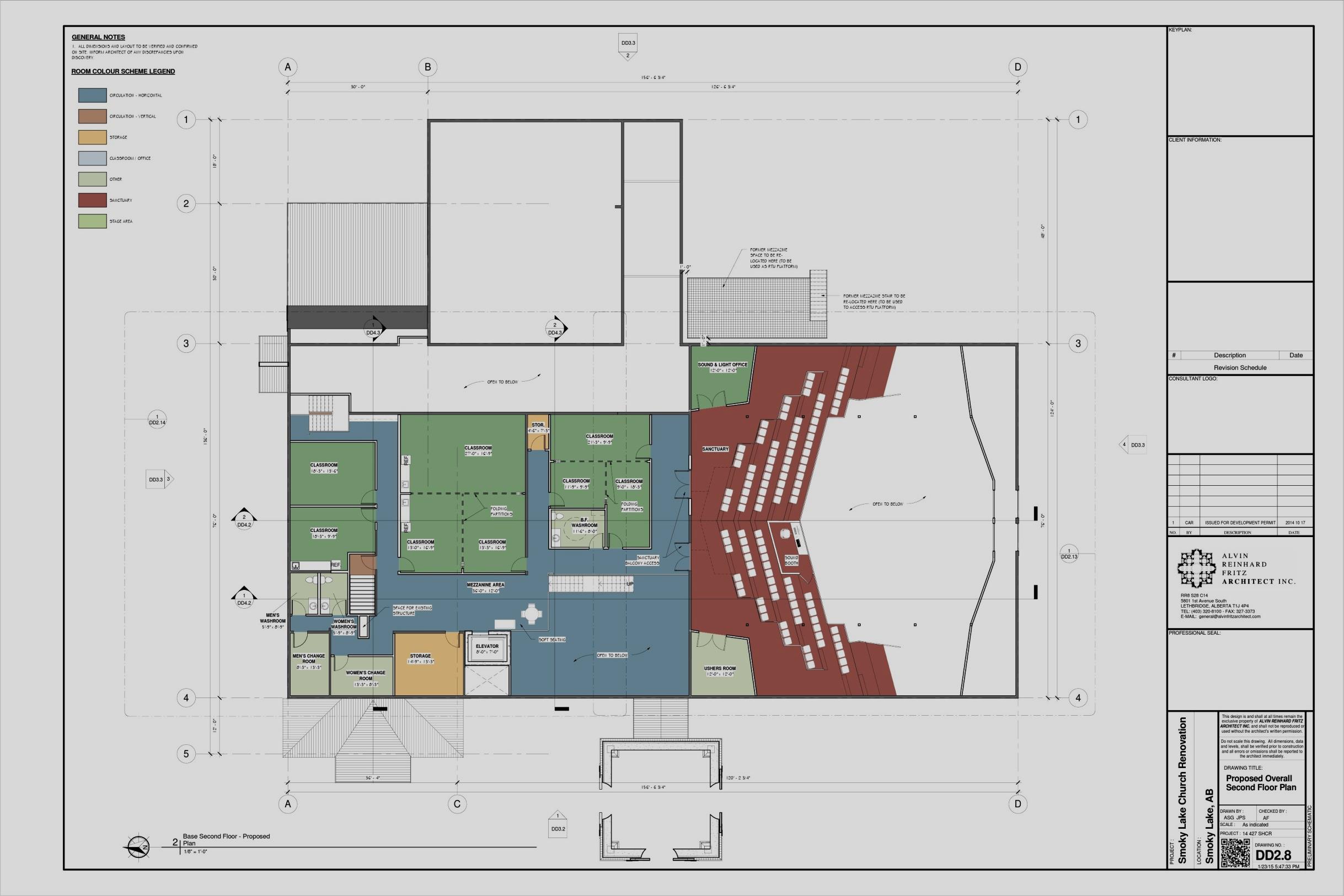 PROPOSED SECOND FLOOR PLAN
(COLOURED)
AF 14 427 SHCR
Smoky Lake, Alberta
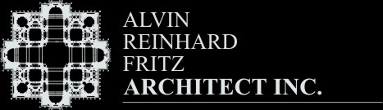 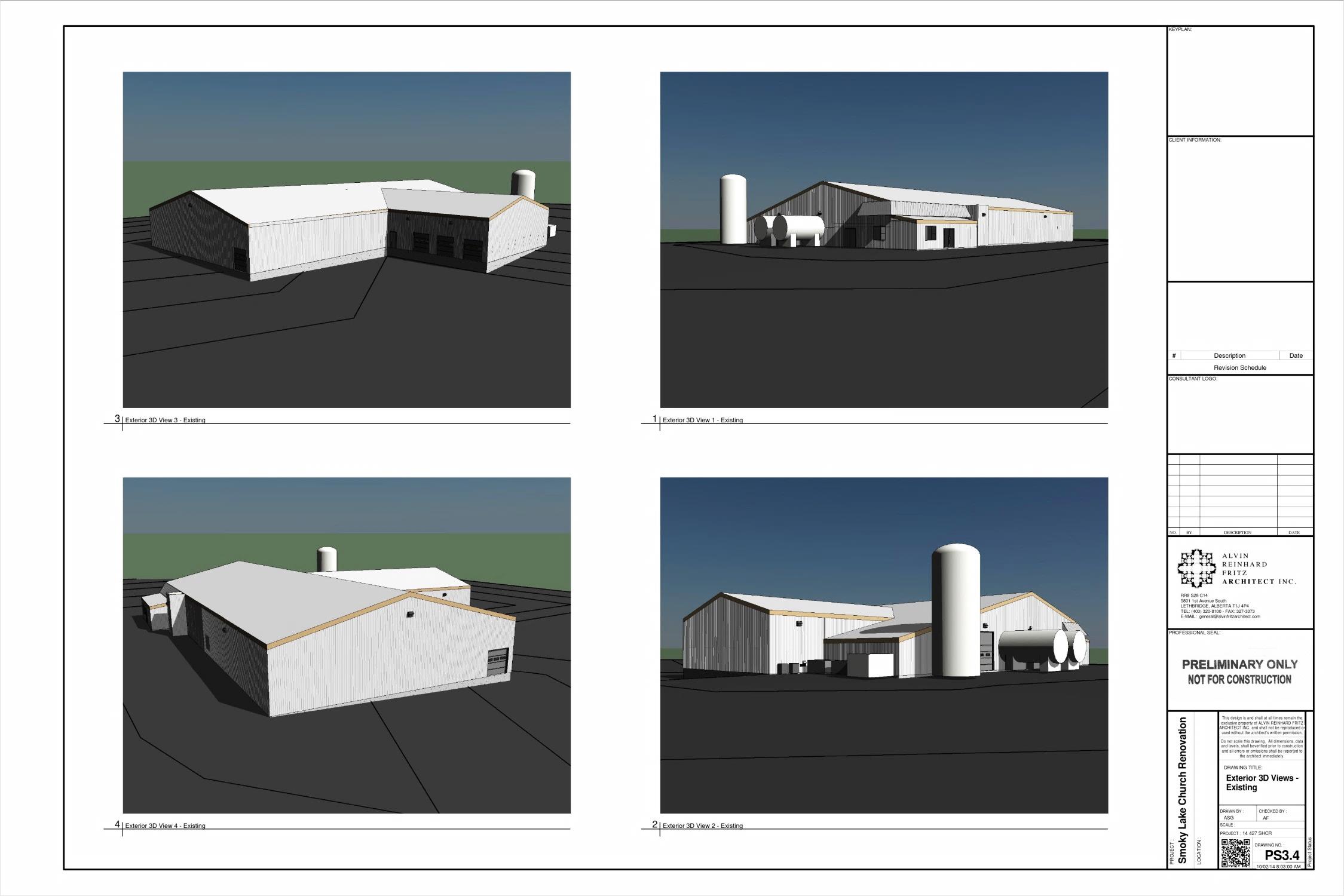 AF 14 427 SHCR
Smoky Lake, Alberta
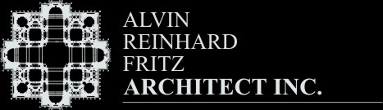 EXISTING 3D VIEWS
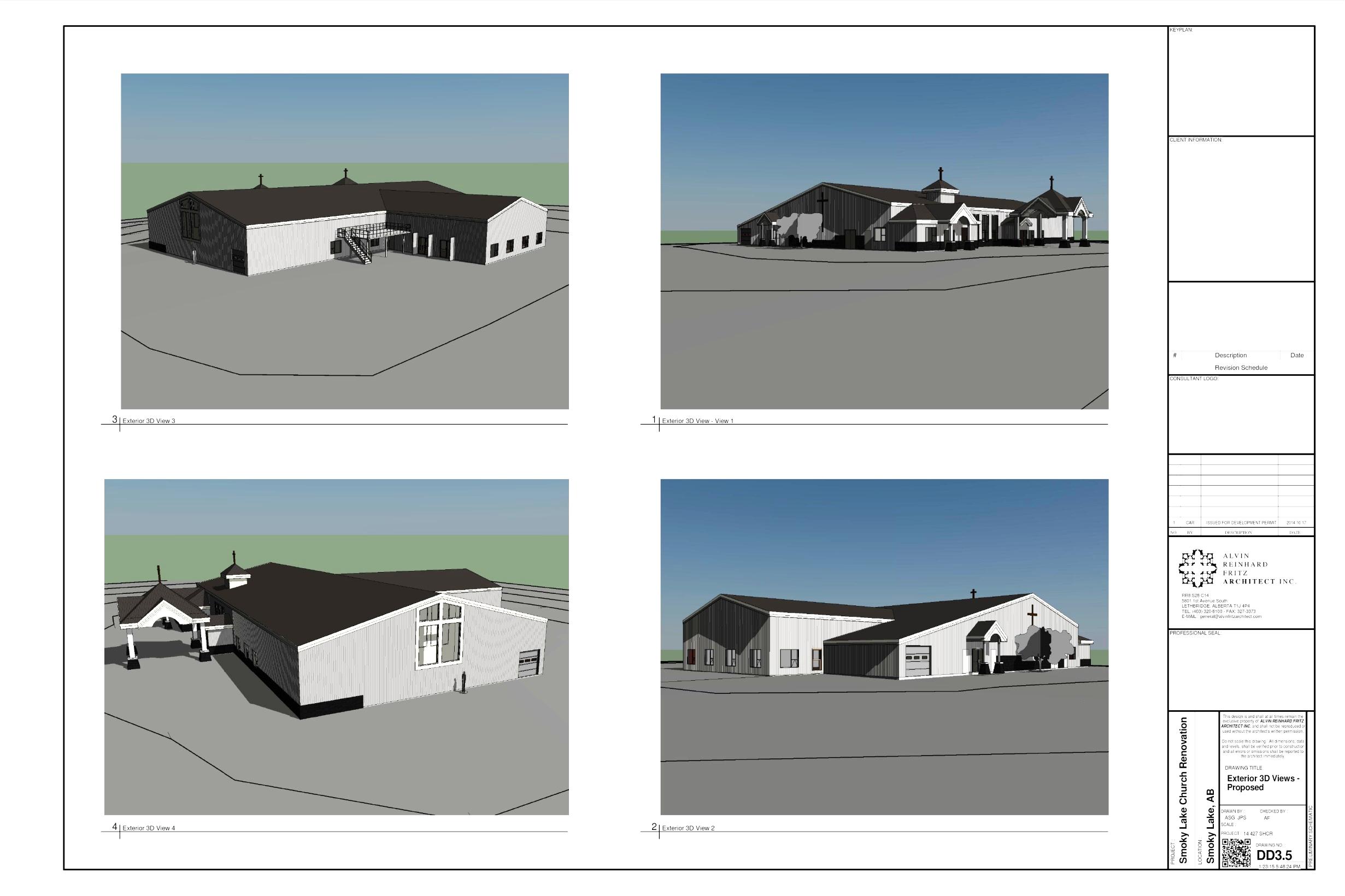 AF 14 427 SHCR
Smoky Lake, Alberta
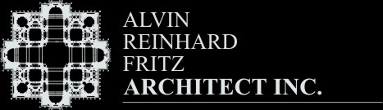 PROPOSED 3D VIEWS
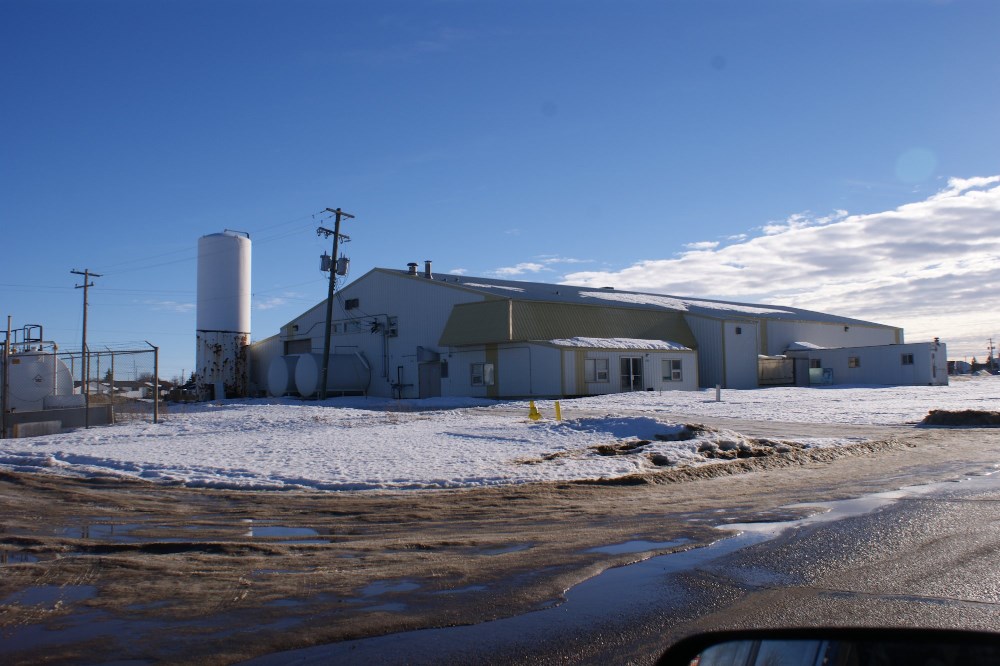 EXTERIOR 1
AF 14 427 SHCR
Smoky Lake, Alberta
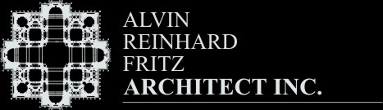 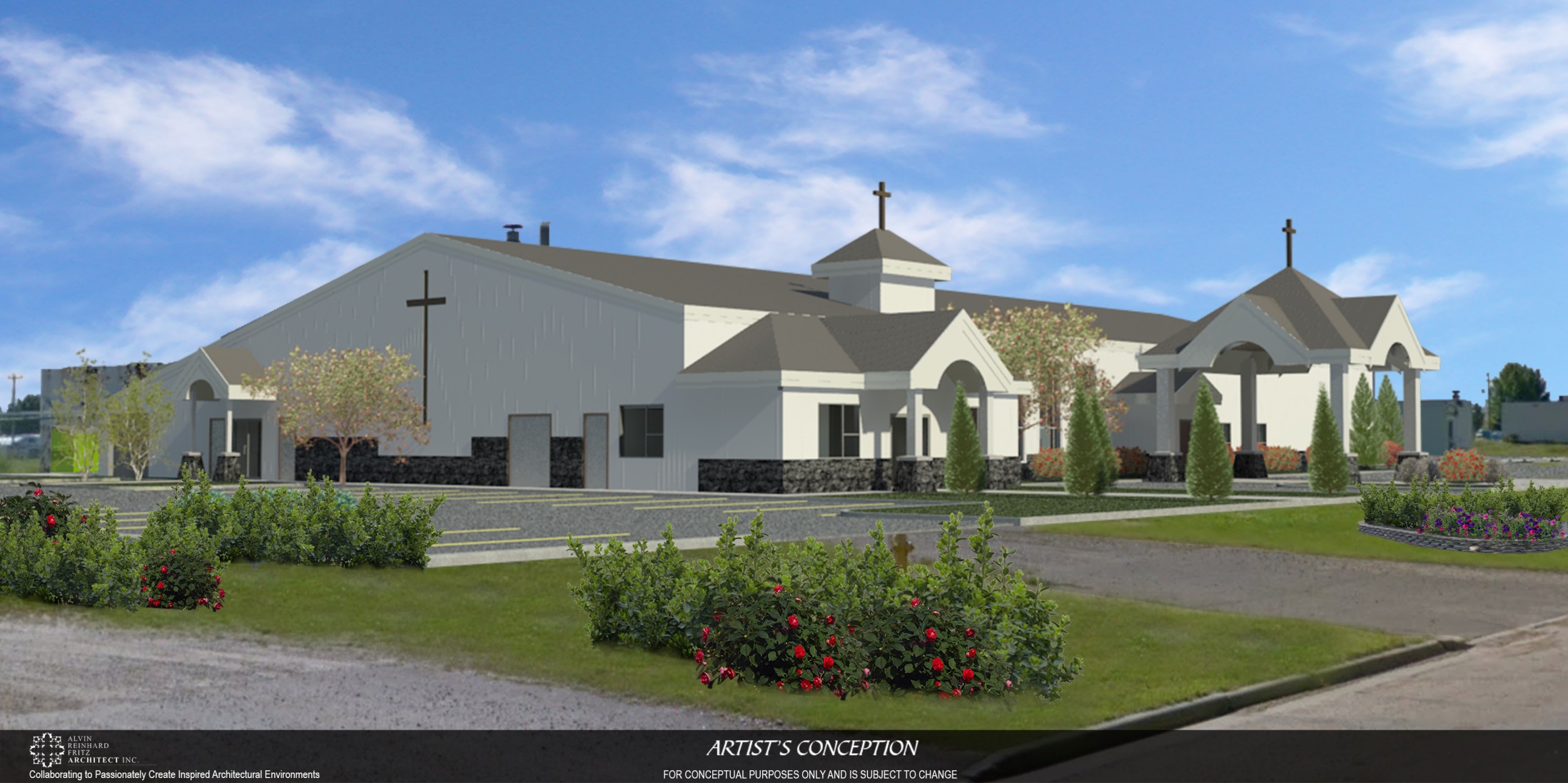 AF 14 427 SHCR
Smoky Lake, Alberta
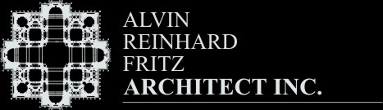 CONCEPTUAL BUILDING ON SITE